Homework & Class review
Dr. X
Metasploitable
Not everything is what it looks like…
You opened a reverse shell with root priviledges
But did you?
Metasploitable
There was a bug
You were root back on the kali VM not the metasploitable
How could you correct this?
What you did
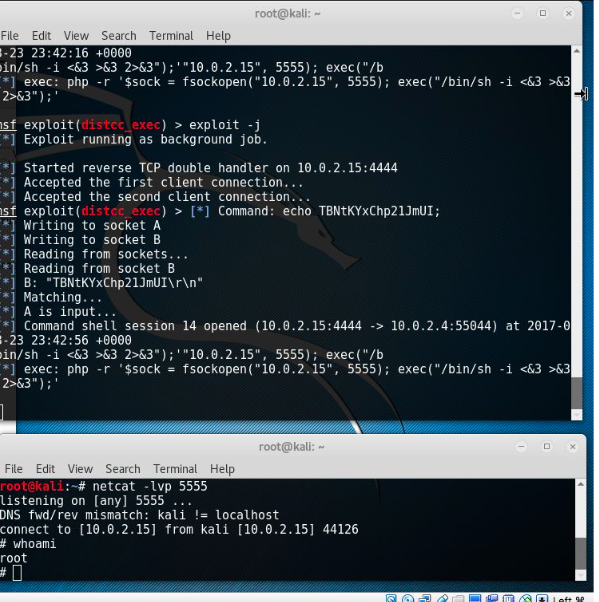 What you did
Workaround: do not use exploit –j
Use just exploit
Then on the php code, use the IP address of the metasploitable
SQL Injection
Had to override password
http://zerofreak.blogspot.com/2012/01/chapter2-basic-sql-injection-with-login.html
But there are other ways
Use known login 
Close query
Comment out password check
admin'); #’
And then you could add an sql expression
admin');UPDATE user SET pass=​'pass' WHERE name=​'admin';#'
XSS
https://www.owasp.org/index.php/XSS_Filter_Evasion_Cheat_Sheet
http://brutelogic.com.br/blog/cheat-sheet/
Methodology:
Find websites with inputs
Use a scanner such as Burp
Use Nikto: http://sectools.org/tool/nikto/ perl nikto.pl -host http://www.google-no-dont-do-that.com 
Write a program that can try different inputs (only if you have permission!)
High address
Buffer overflow
Str pointer
Stack Grows
Return Address
Let’s draw the stack…
What was our goal?
Why?
Previous Frame Pointer
Frame Pointer
(Overflow)
Buffer
Low address
High address
Buffer overflow
Str pointer
Stack Grows
0x28 bytes
Return Address
Find buffer address: b bof	0xbffff138
Find ebp address: x ebp	0xbfff158
Previous Frame Pointer
0x24 bytes
(Overflow)
0x20 bytes
Buffer
Low address
High address
Buffer overflow
Malicious code
Find buffer address: b bof	0xbffff138
Find ebp address: x ebp	0xbfff158
Return address should be…0xbffff138 + 0x28 = 0xbffff160
Add some extra bytes to return address to make sure that you will land at theno-op slide (ex. Set ret address to0xbffff260)
NOP slide
Str pointer
Return Address
Previous Frame Pointer
buffer[0]…buffer[]
Low address
A brief review of assignments & class
Reconnaissance and automation
Scanning – maybe not Edurange?
Denial of Service and Snort
Metasploit
SQL Injection & XSS – use OWASP vulnerable VM?
Buffer overflow
A brief review of assignments & class
Add Hack VMs:
Create a vulnerable VM
Exchange VMs
Hack each others VMs
Add Develop Malware/Worm program – will need to use DeterLab or local VMs
Practice scan in an automated program
Deletes or modifies files
Add Defend VMs
Real time exercise?
Setup a firewall, IDS, Security Onion
Or create a robust VM, let others try to hack it…
A brief review of assignments & class
Have two tests
Have another textbook 
Start with crypto?
Your thoughts?